Potencia mecánica
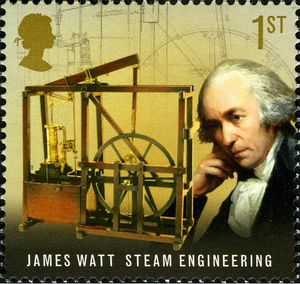 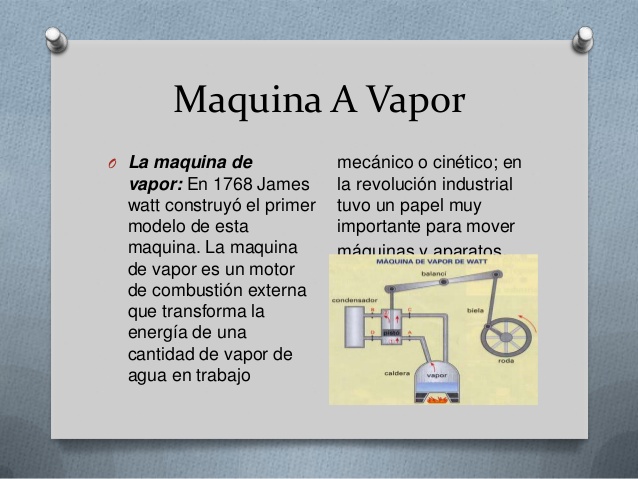 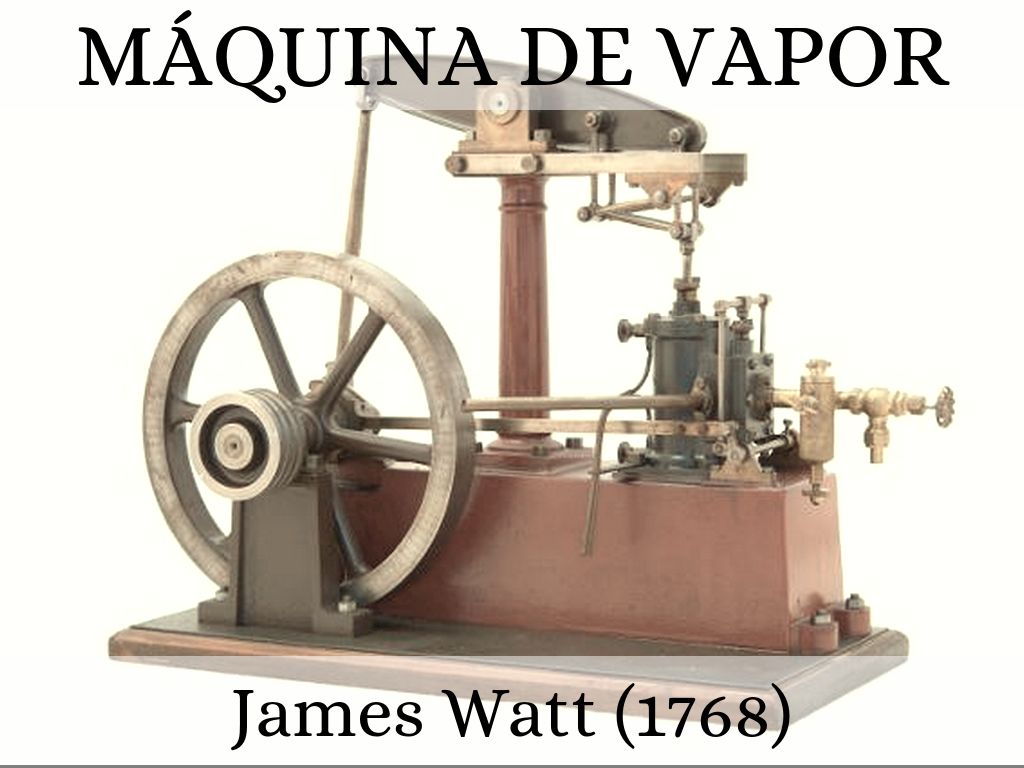 ¿Cómo se relaciona el trabajo mecánico con el tiempo?
: Dos amigos, Carolina y Sebastián, compiten para determinar cuál de ellos levanta con mayor rapidez una masa de 10 kg a una altura de 3 m, tal como se representa en la imagen.
 Al levantar la masa, Carolina demora
 3 s y Sebastián 4 s.
a)¿Qué variables físicas están involucradas
 en la acción realizada por Carolina y Sebastián?
b.  ¿Cuál de los amigos realizó un mayor 
trabajo? Justifiquen su respuesta.
c.  ¿Consideraron la opinión de su compañera 
o compañero al responder las preguntas anteriores? 
De no ser así, ¿cómo lo podrían mejorar?
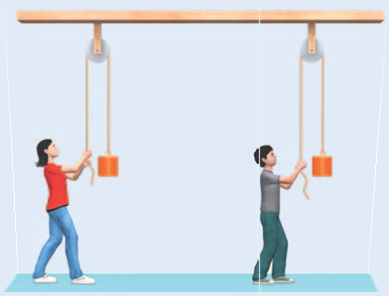 s
Potencia en función de la velocidad ( Rapidez)
E
¡Razonando!!
Camila mueve un librero aplicando sobre él una fuerza constante. El trabajo realizado por ella sobre el mueble se representa en el siguiente gráfico:
a.  ¿Qué representa la pendiente
         de la recta?
b.  ¿Cuál fue la potencia 
      desarrollada  sobre el librero 
       entre los 0 y los 6 s?
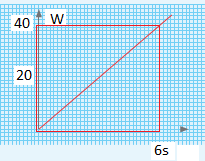 Problema.
Cuando Héctor aplica una fuerza constante sobre un cuerpo, logra desplazarlo una determinada distancia. La situación se representa en el siguiente gráfico
¿Cuál fue el trabajo realizado
 por la fuerza al desplazar el 
cuerpo desde x = 5 m hasta
 x = 20 m?
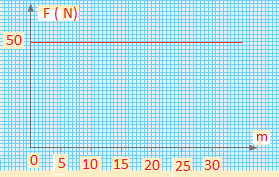 Problema de aplicación.
Carolina aplica una fuerza en el extremo de un resorte, haciendo variar su longitud. El gráfico que representa la situación es el siguiente:
¿Cuál es el trabajo realizado
     por la fuerza sobre el 
     resorte?
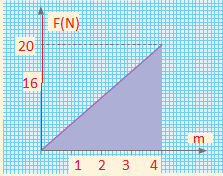 Problema
Sobre una caja de 35 kg de masa, Natalia ejerce una fuerza de 300 N, paralela a la superficie horizontal y que produce que esta se desplace 4 m,
Si el coeficiente de roce 
cinético entre la caja y la 
superficie es de 0,25, ¿cuál 
es el trabajo resultante
 sobre la caja?
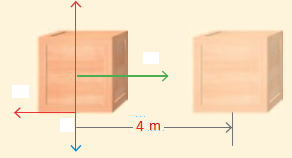 problema
¿En qué tiempo Antonia debe realizar un trabajo de 150 J, para que se desarrolle una potencia de 2000 W?
Problema
Una persona desliza una caja sobre el suelo, tal como se representa
    en la siguiente imagen:
¿Qué fuerzas realizan trabajo
     sobre la caja y cuáles no?
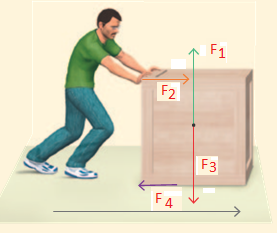 Problema
Si en la figura anterior
La caja tiene una masa de 120Kg
El coeficiente de roce cinético entra la caja y el piso es de 0,12.
Y la fuerza que aplica el hombre equivale al doble del peso de la caja. 
El tiempo que actúan las fuerzas sobre la caja es de 5 segundos. 
Determine:
El trabajo que hace la fuerza neta sobre la caja.
La potencia que desarrolla  la fuerza neta.
Problema.
Karla aplica una fuerza de 200 N sobre un mueble, logrando desplazarlo 6 m sobre una superficie horizontal. Si la dirección de la fuerza ejercida fue paralela al desplazamiento y este se produjo en 2 s, ¿cuál fue la potencia desarrollada por Karla al empujar el mueble? (Des- preciar el roce).
Identificar
¿En qué intervalo debe encontrarse el ángulo (α) de acción de una fuerza, para que esta realice un trabajo negativo?
 
A.  0° ≤ α < 30° 
B. 30° ≤ α < 75° 
C. 75°  ≤ α < 90°
D. 90° < α ≤ 180°
E.  El trabajo es negativo únicamente si α = 90°.
Un anuncio publicitario pregona que cierto automóvil  de 1200 kg puede acelerar desde el reposo a 25 m/s en un tiempo de 8,0 segundos .¿Qué  potencia promedio debe desarrollar el motor para originar esta aceleración?(De sus respuesta en Watt y en HP , ignore las perdidas por fricción)
Repita el problema anterior , si los datos se aplican a un automóvil que sube por un plano inclinado de 20º.
Montoya.-